I started Ashley in May, I was bullied at my last school and I was really scared at starting at Ashley. But when I joined it changed my life. I feel more confident and independent with the help of my teachers. I hope other children can feel the same. 
		Alfie (7SA)
At Ashley High School, I have made lots of new friends and this makes me happy. It’s good because it has the best teachers that help me with my work. At break and lunchtime we play football.  I love riding the bikes in PE. We have tricycles, scooter, 2 wheeled bikes and helmets. Rock climbing was really good and I managed to climb to the top. It was funny when the sheep came to the door at the Ashley Base. Ashley High School is the best! 
 Adam S (7LA)
When I started Ashley High School, I was really nervous but my teachers helped me to settle in. I made lots of best friends. Lessons are really fun and we even got to make a volcano. We are really lucky because animals visit us such as Gizmo the Dog, Baaaarbara the Sheep and a dancing parrot! PE is more fun at Ashley, I feel proud because I have learned to ride a bike. I now have confidence to try new things like dancing. Don’t be nervous, have fun and just be yourselves. Mrs Andrews and Mrs Gilhooley are the best teachers in the world, they make me feel excited to come to school. 		Adam W (7LA)
TESTIMONIALS FROM OUR CURRENT YEAR 7
When I started at Ashley I was really nervous. However, there was nothing to worry about! The teachers are amazing, the students are very nice and are very respectful. The reward system is very well thought out. I recommend this school to any child with an EHCP. When you get used to Ashley, it is amazing.
		                     Jacob (7SA)
I go to Ashley High School. I was nervous when I first started but I have made friends. We have lots of fun and learn new things. The teachers are so kind and helpful. 
	     Amelia (7SA)
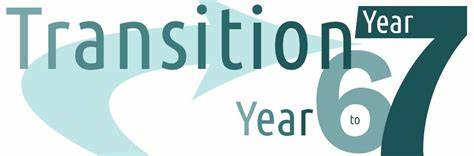 In Ashley High School we have a therapy dog called Gizmo and lots of fish that make us feel happy. My teachers help me understand my emotions. You will love English because the stories are great. 
		        Lucy  (7LA)
At first I was nervous but from the first day it was great. We have a dog and we play fun circle games and we can win cool prizes. In food tech we have made pizzas and cookies. However, my favourite part is reward time on a Friday. I like to play football and chess during reward time. 
Max (7SA)
Hey! I just wanted to say that Ashley High School is fabulous. I have made some lovely friends and learned lots of new and fun things. I also enjoy our after school clubs. My favourite is Dungeons and Dragons because we play lots games and they are fun. I find reading difficult but the clubs distract me and cheer me up.
                       Ellie (7LA)
TESTIMONIALS FROM OUR CURRENT YEAR 7
Ashley High School is amazing! It has helped me make lots of friends. My teachers are kind and make learning fun! The base has a big garden and I enjoy playing in it. Maths has been great. I love numbers. Try not to be worried, you will have a wonderful time and will be happy.
		           Josh W (7SA)
Ashley High School is amazing. We have sensory breaks and I have learned lots with my class. I have grown in confidence. You can make friends really easily and the teacher are kind and friendly. We have lots of fun. 
	                     Luca (7LA)
Personally, I really do think Ashley High School is an incredible school with so much stuff to like. I like the animals, Forest Schools, PE and much more! The teachers are great and kind as well. I highly recommend you come to our school.
		    Mason (7LA)
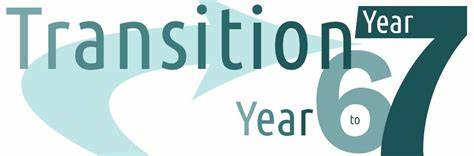